«ЗДОРОВЬЕСБЕРЕГАЮЩИЕ ТЕХНОЛОГИИ»
Выполнила:
Карташова Т.М.
    8 группа
2019г.
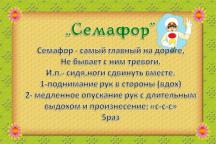 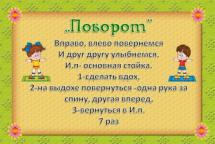 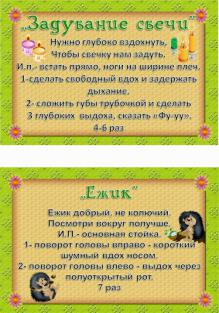 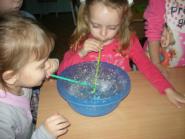 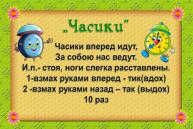 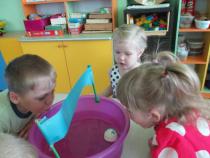 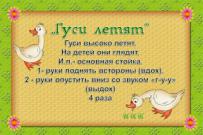 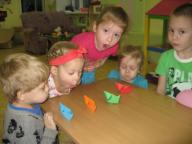 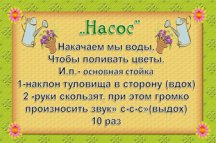 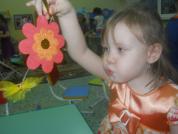 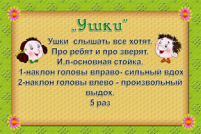 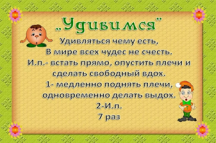 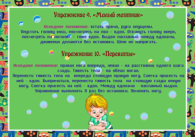 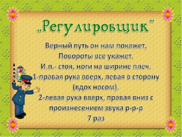 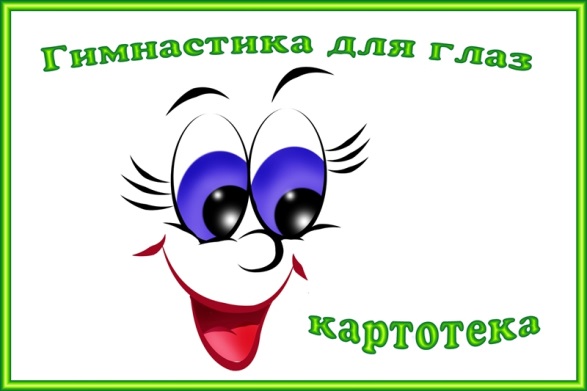 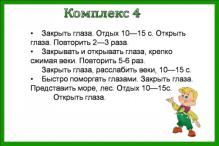 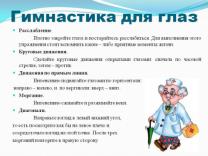 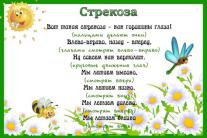 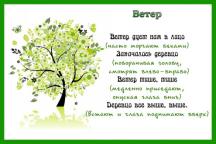 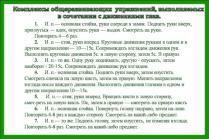 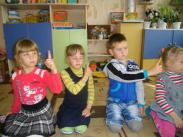 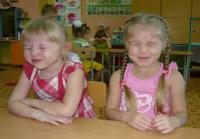 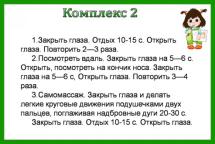 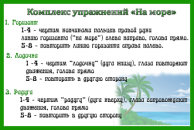 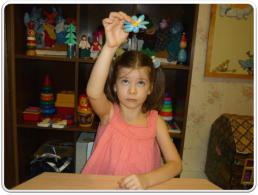 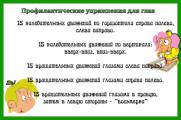 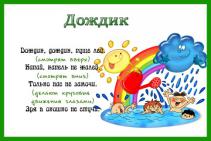 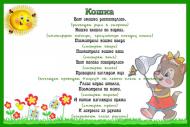 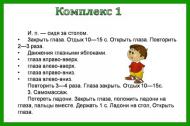 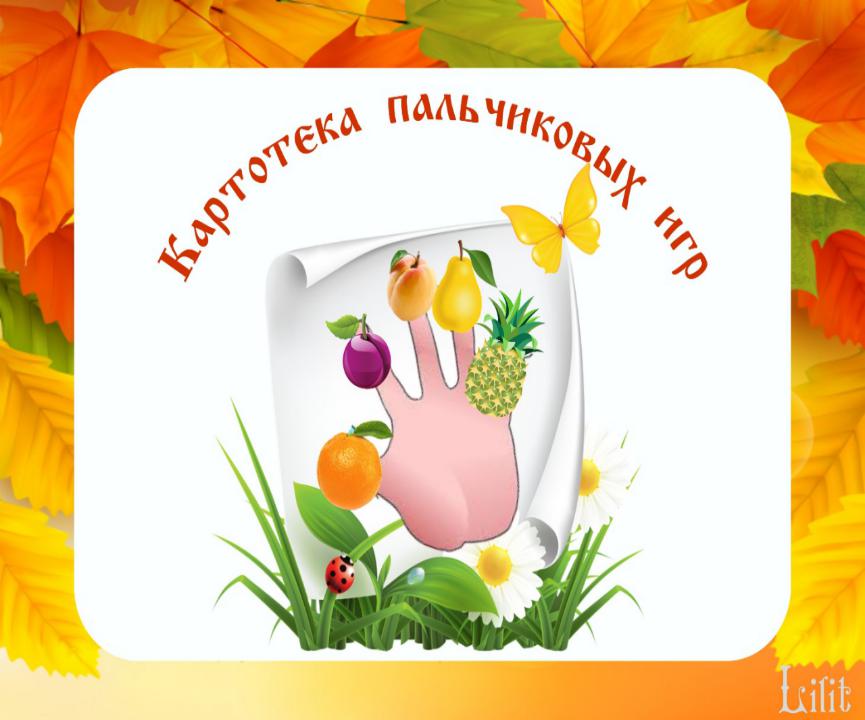 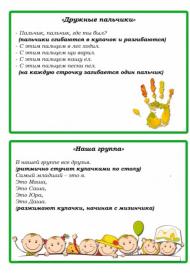 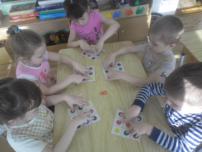 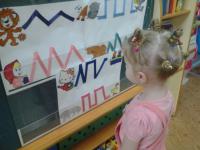 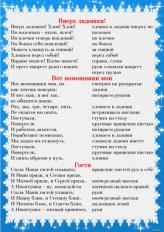 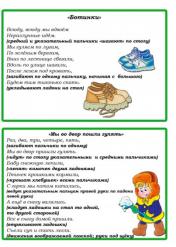 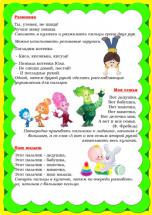 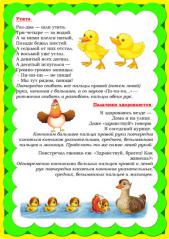 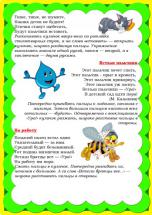 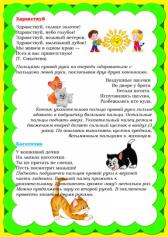 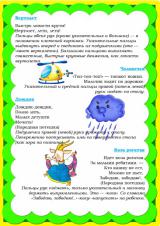 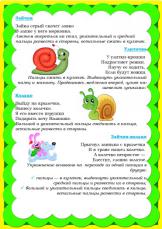 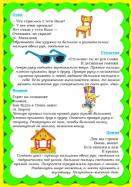 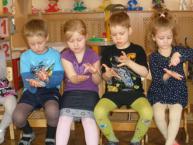 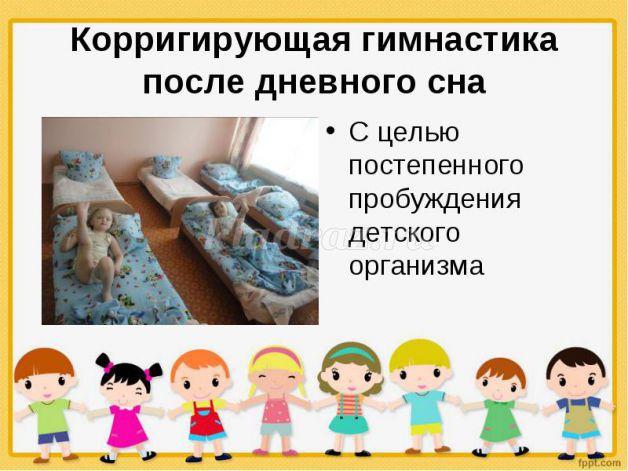 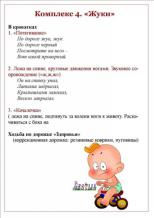 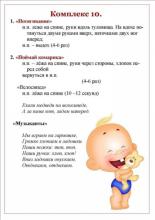 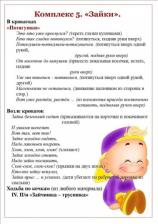 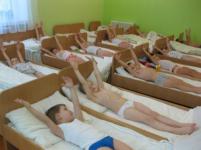 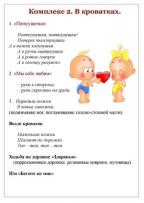 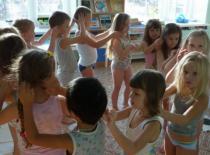 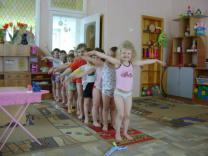 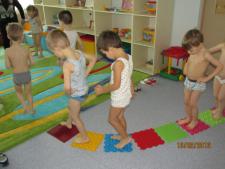 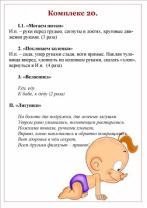 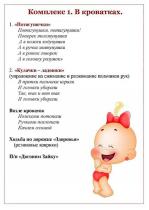 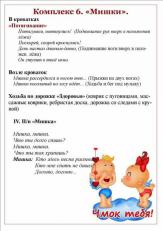 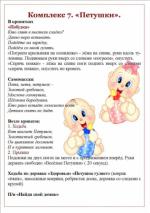 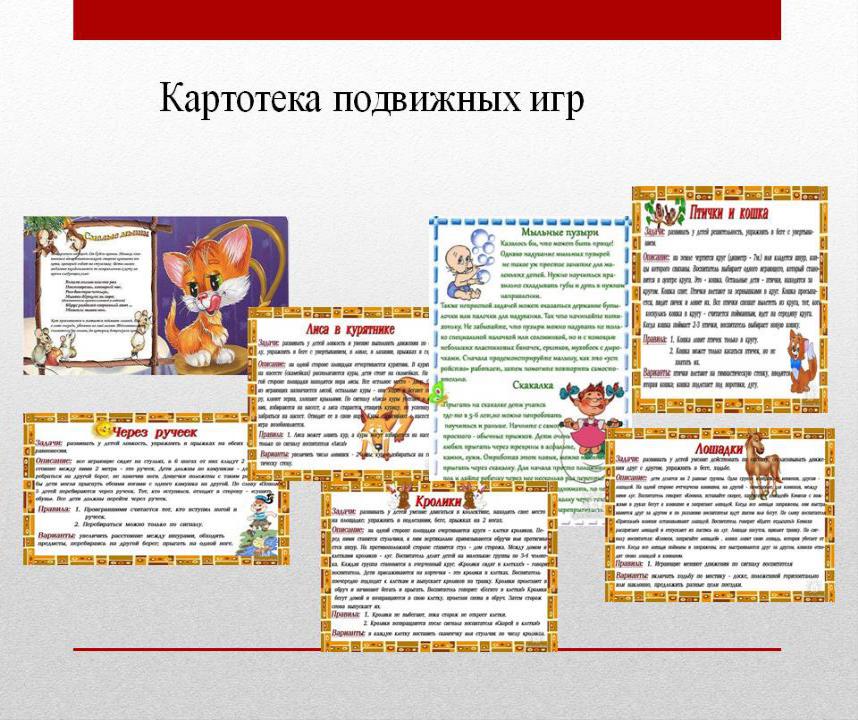 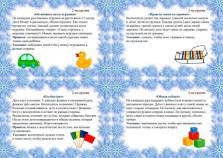 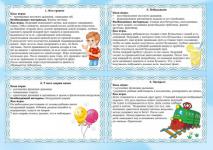 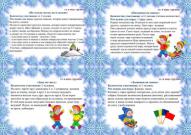 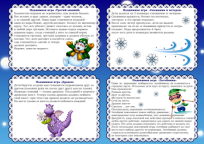 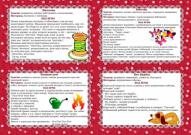 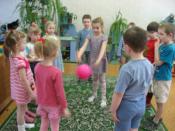 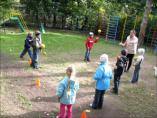 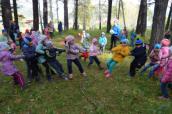 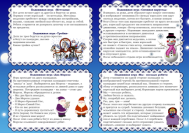 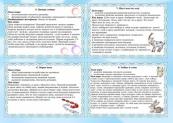 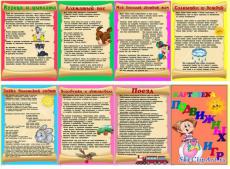 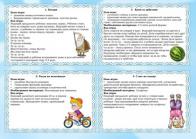 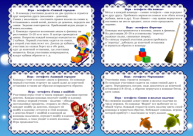 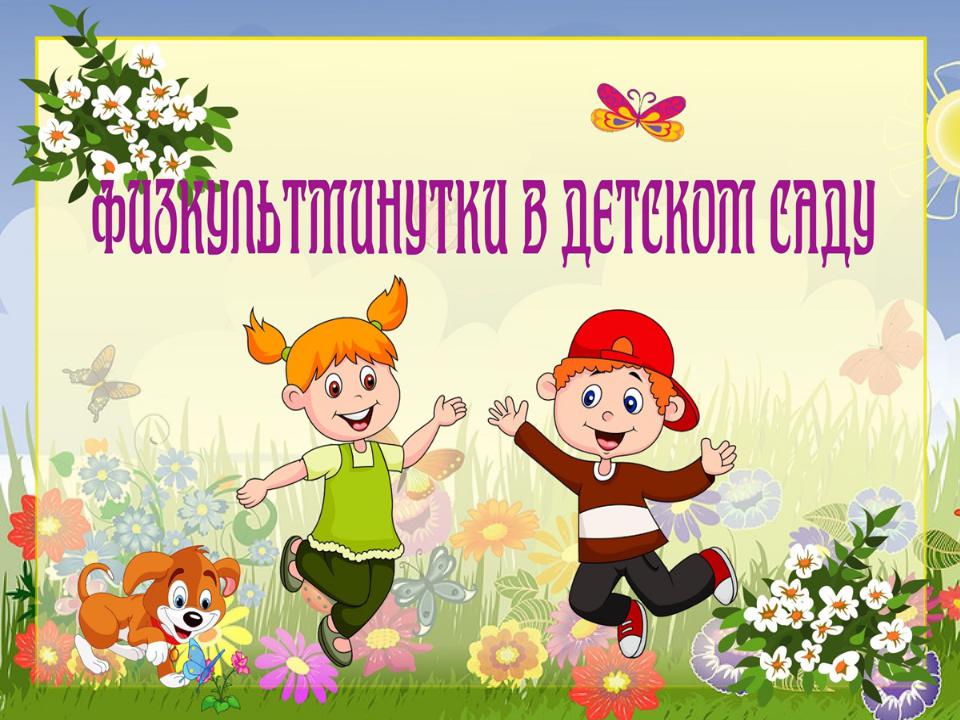 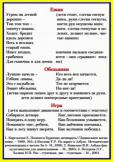 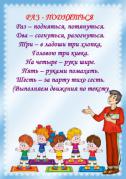 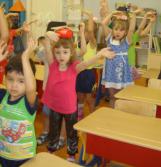 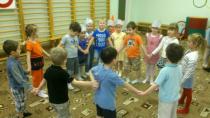 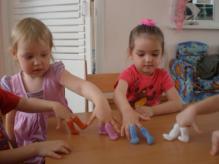 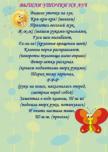 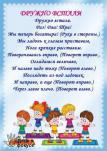 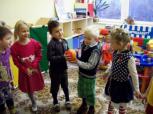 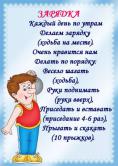 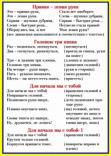 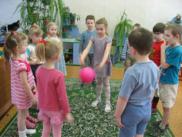 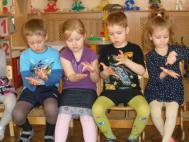 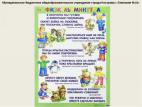 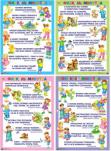 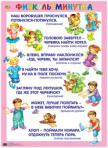 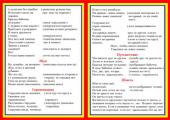 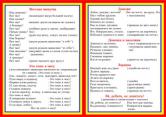 СПАСИБО ЗА ВНИМАНИЕ